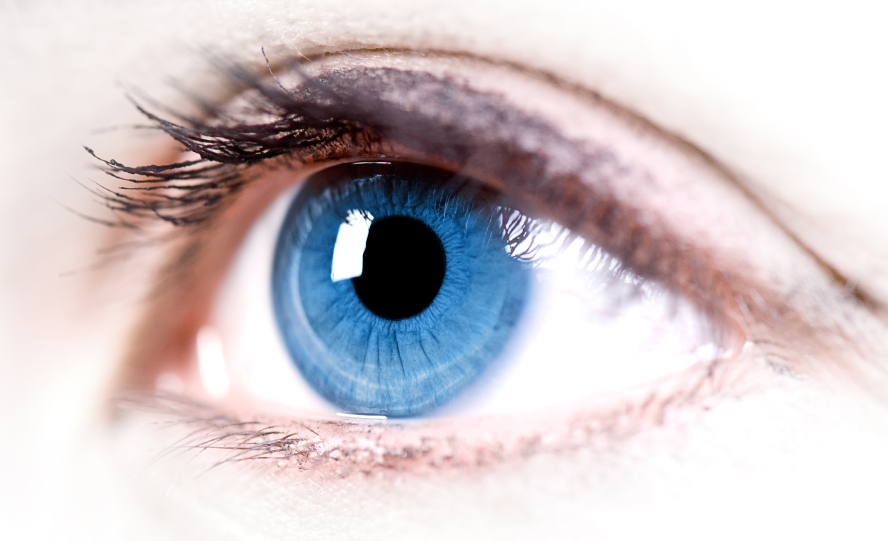 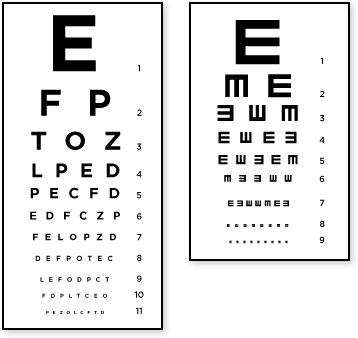 Phys 102 – Lecture 20
The eye & corrective lenses
1
Today we will...
Apply concepts from ray optics & lenses
Simple optical instruments – the camera & the eye
 Learn about the human eye
Accommodation
Myopia, hyperopia, and corrective lenses
Learn about perception of size
Angular size
Magnifying glass & angular magnification
Phys. 102, Lecture 19, Slide 2
The Camera
Cameras are one of simplest optical instruments, produce real image onto sensor
Pinhole camera (“camera obscura”)
Modern camera
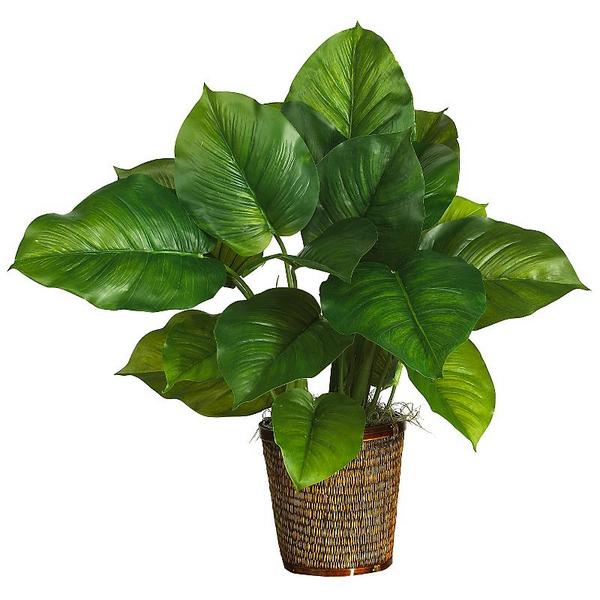 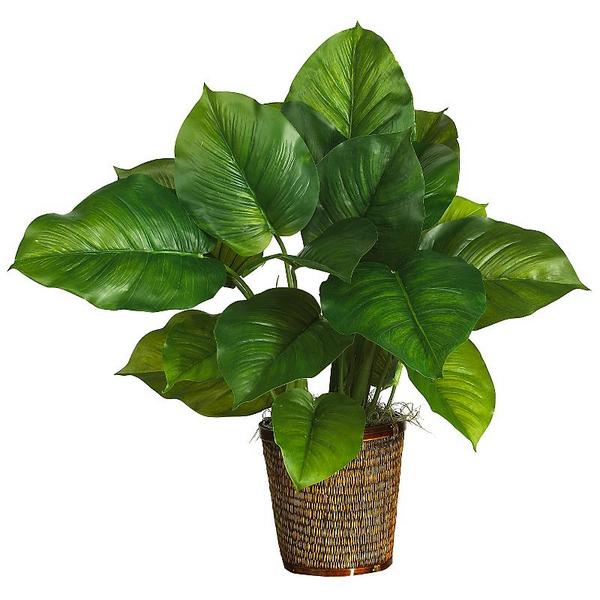 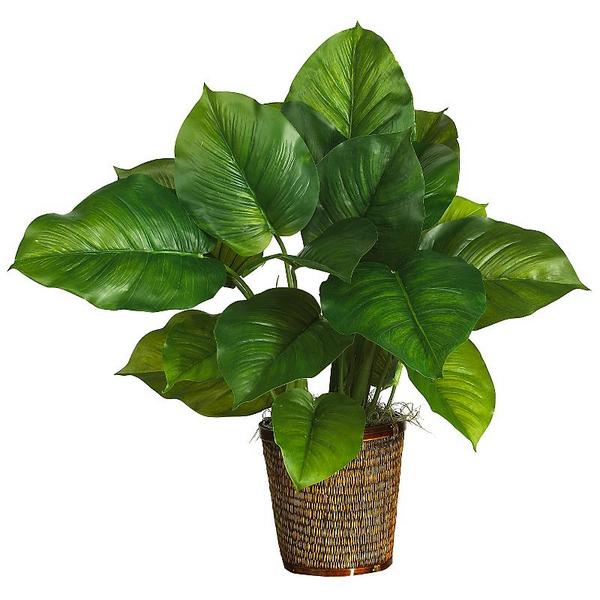 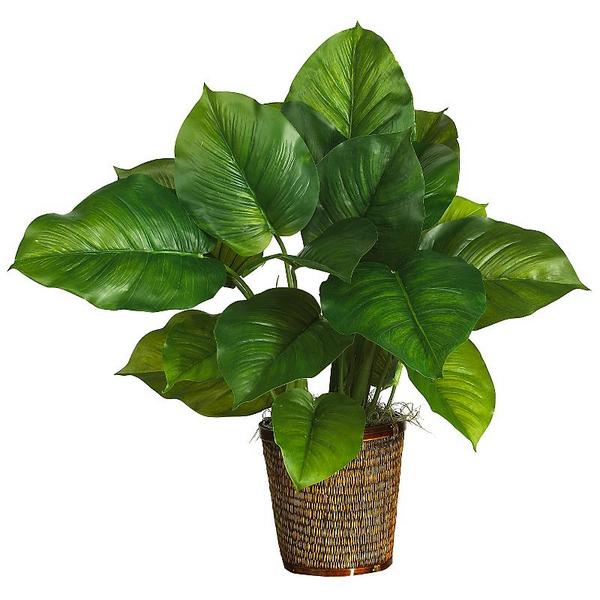 Pinhole
Imaging lens
DEMO
Not a true imaging system. Each point from object creates a circle of light on screen.
True imaging system. Each point from object has a corresponding point on screen.
Phys. 102, Lecture 20, Slide 3
[Speaker Notes: Demo 443: pinhole camera]
Evolution of the eye
The eye is like a camera
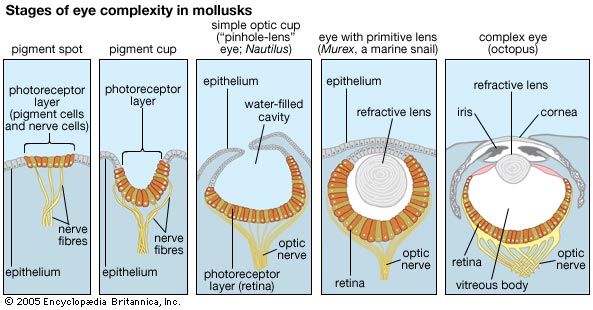 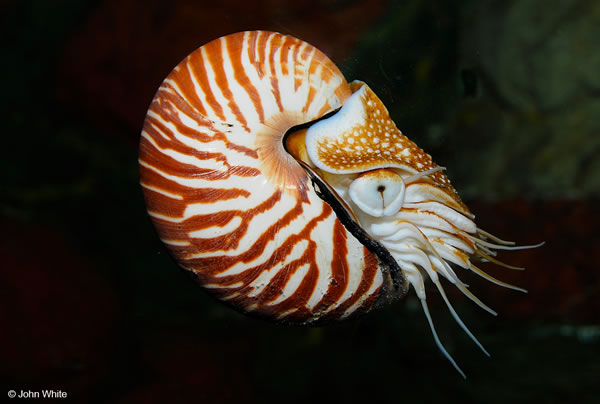 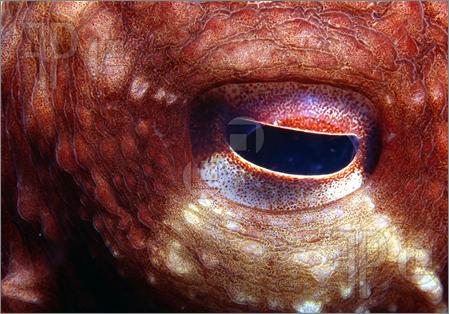 Pinhole eye
Complex eye
Nautilus
Octopus
Phys. 102, Lecture 20, Slide 4
Anatomy of the human eye
As in a camera, eye lens creates image of object onto retina
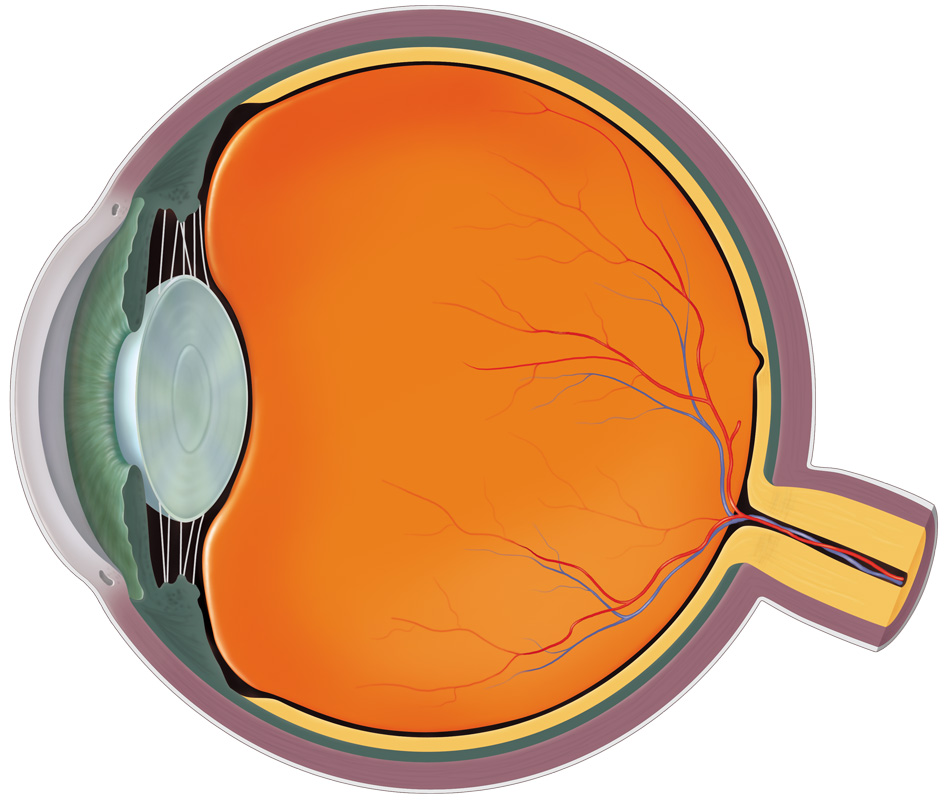 n
Part of eye
Ciliary muscles
Cornea		1.351
Lens			1.437
Vitreous fluid	1.333
Vitreous fluid
Cornea
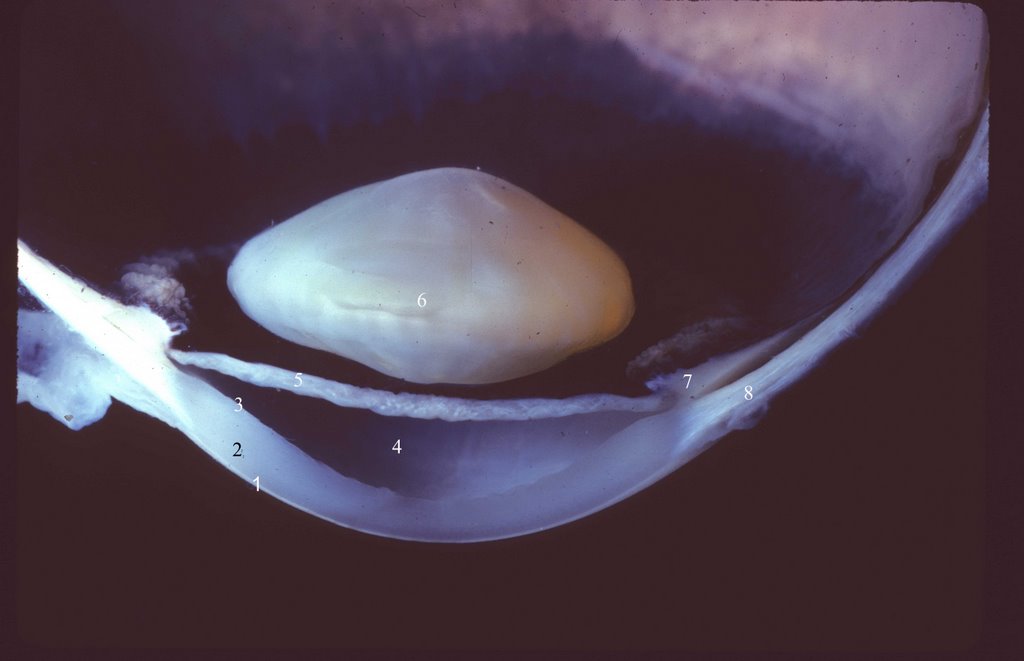 Pupil
Retina
Lens
Iris
Optic nerve
DEMO
Pupil controls amount of light – diameter typically 2-8 mm
Retina has ~125 million photoreceptor cells (rods & cones)
Phys. 102, Lecture 20, Slide 5
[Speaker Notes: Demo 568: human eye model]
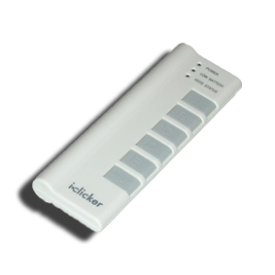 ACT: Anatomy of the Eye
Which part of the eye is responsible for most of the bending of light?
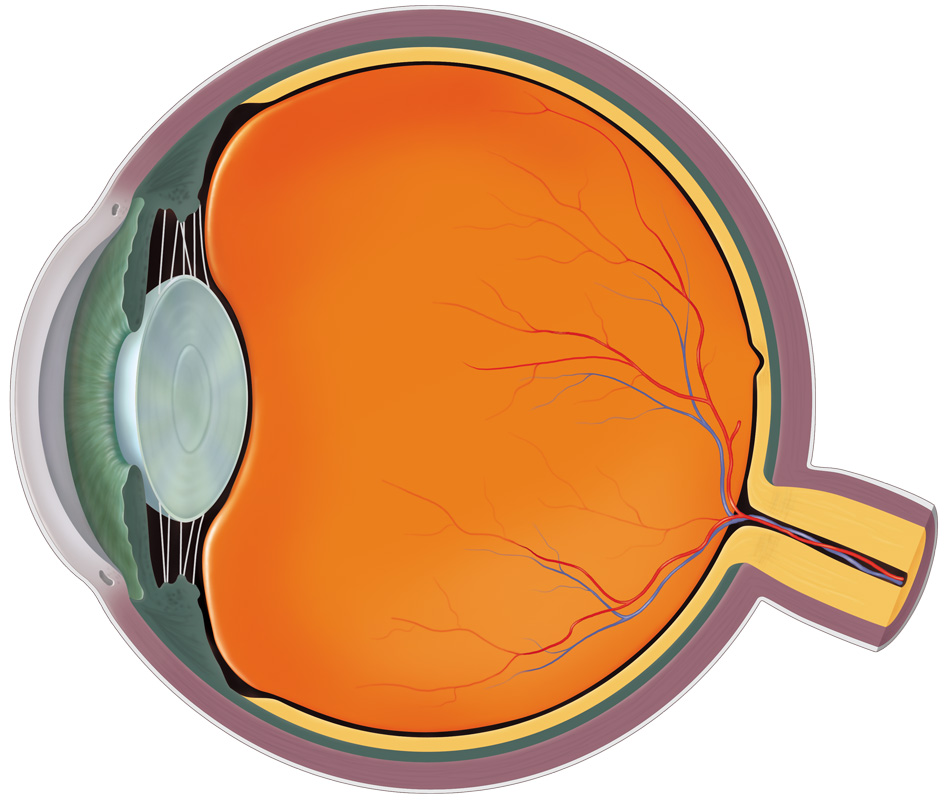 Vitreous fluid
n
Part of eye
Cornea
Cornea		1.351
Lens			1.437
Vitreous fluid	1.333
Retina
Lens
Laser eye surgery changes cornea!
A.  Lens	 B.  Cornea	C.  Retina	D.  Vitreous fluid
Shape and index of refraction mismatch determine how much light bends:
Lens and cornea have similar shape and n
Most of bending occurs at air-cornea interface
Phys. 102, Lecture 20, Slide 6
Accommodation
Ciliary muscles around lens change its shape and focal length
The eye can focus on objects both close and far
≈
Normal adult
Ciliary muscles
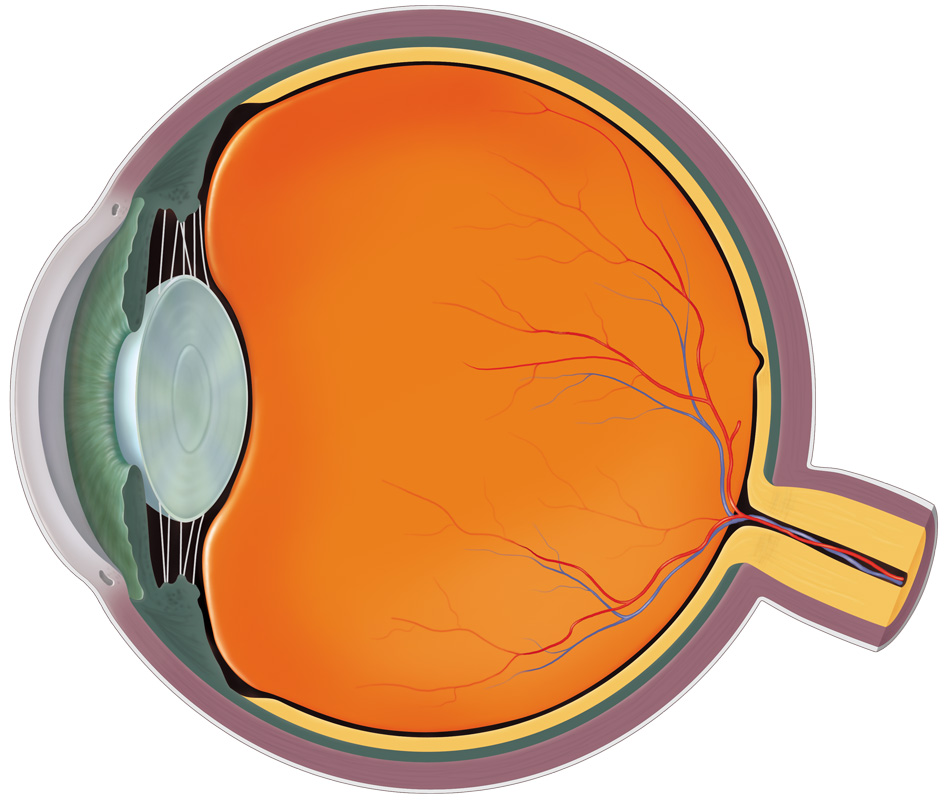 Image
Distant object
Close object
“Relaxed”
“Tensed”
lens
The “far point” and “near point” are the maximum and minimum object distances where the image remains in focus
Far point:  do,far = ∞
DEMO
Near point: do,near = 25 cm
Phys. 102, Lecture 20, Slide 7
Calculation: focal length of the eye
An adult with normal eyesight will see a focused image over a wide range of object distances:
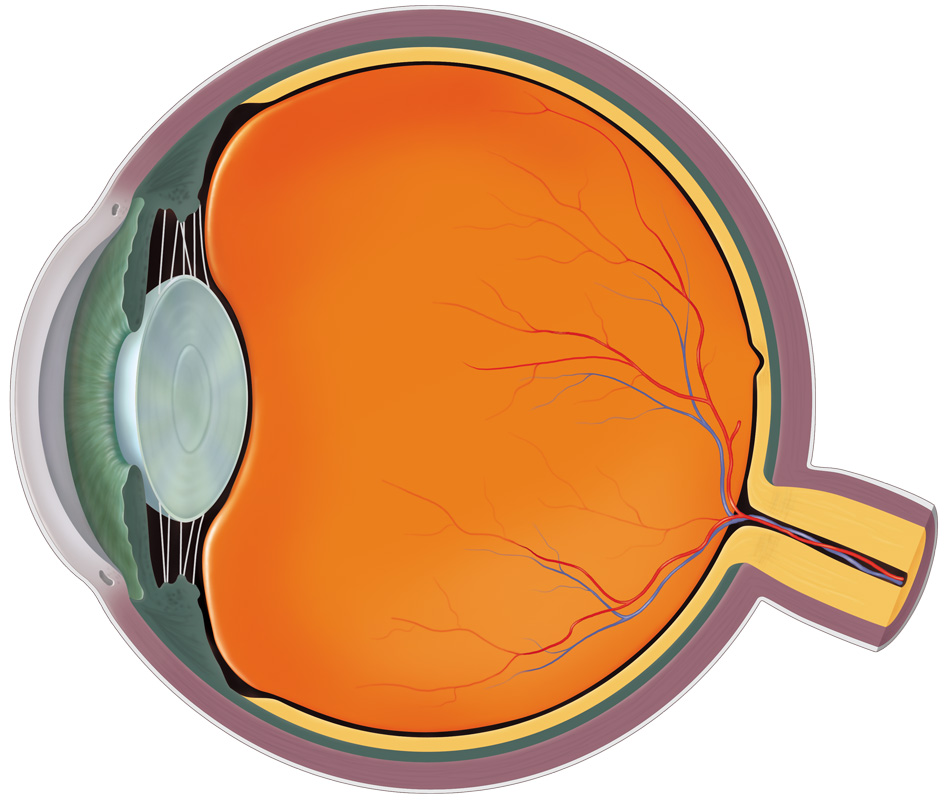 Object
“Far” point:  do,far = ∞
do
di
“Near” point: do,near = 25 cm
Image
Typical lens-retina distance = 2.0 cm
What are the focal lengths of the relaxed and tensed eye?
Small change in f yields large charge in do!
Phys. 102, Lecture 20, Slide 8
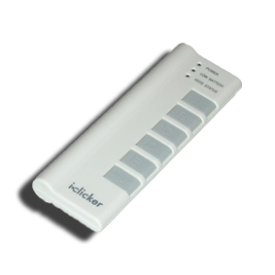 ACT: CheckPoint 1
A person with almost normal vision (near point at 26 cm) is standing in front of a plane mirror.
What is the closest distance to the mirror where the person can stand and still see himself in focus?
13 cm
13 cm
47 %
44 %
8 %
13 cm
26 cm 
52 cm
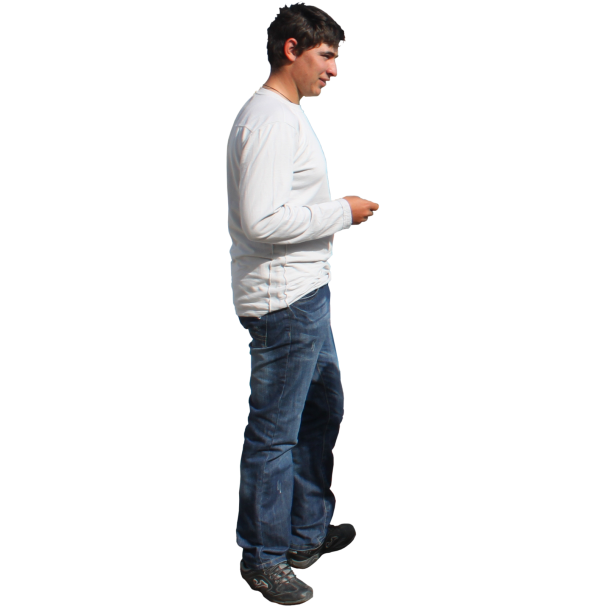 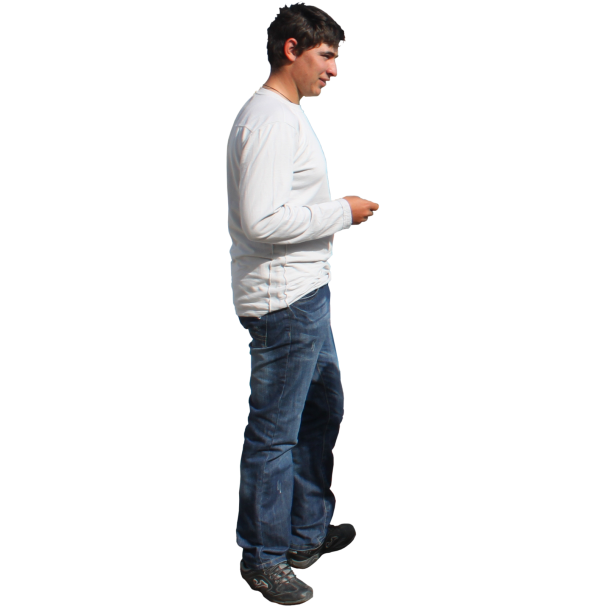 Image from mirror becomes object for eye!
Phys. 102, Lecture 20, Slide 9
Near Point, Far Point
Eye’s lens changes shape (changes f ) 
Object at any do should produce image at retina (di ≈ 2.0 cm)
Lens can only change shape so much
 “Far Point”
Furthest do where image can be at retina
Normally, dfar = ∞ (if nearsighted then closer)
 “Near Point” 
Closest do where image can be at retina
Normally, dnear ≈ 25 cm (if farsighted then further)
Phys. 102, Lecture 20, Slide 10
Myopia (nearsightedness)
If nearsighted, far point dfar < ∞
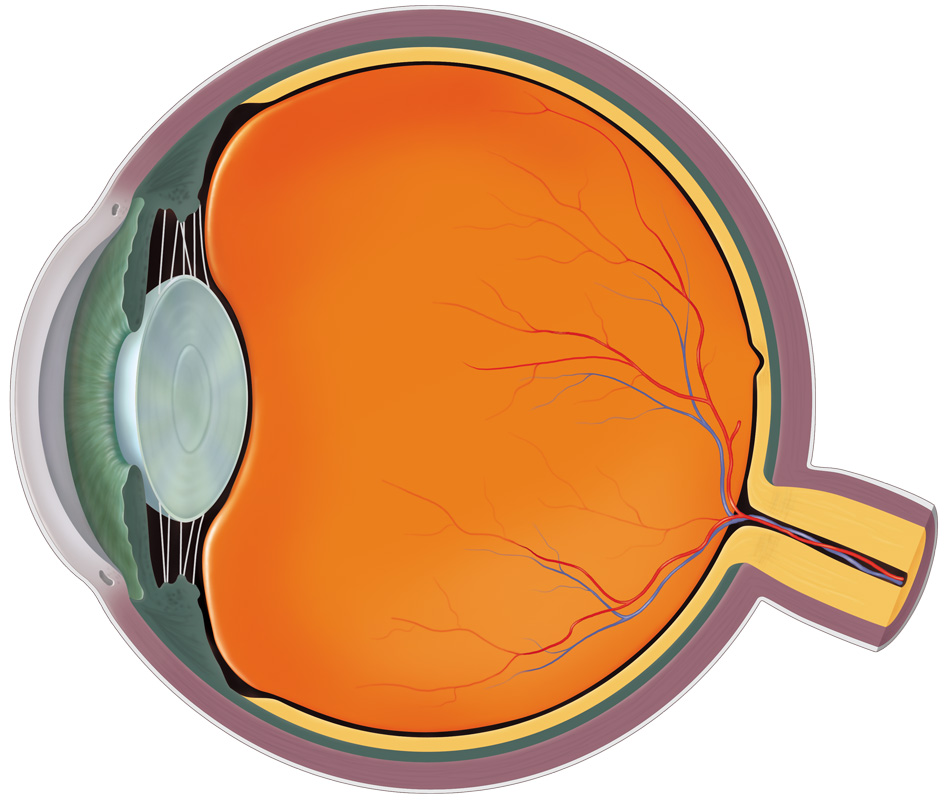 Image
Far point
Distant object
Object at do > dfar creates image in front of retina
Corrective lens creates image of distant object at the far point of the nearsighted eye
Diverging lens!
flens such that distant object at ∞ (“normal” far point) is in focus
DEMO
Phys. 102, Lecture 20, Slide 11
[Speaker Notes: New Demo: human eye model
DEMO 1089: corrective lens demo]
Hyperopia (farsightedness)
If farsighted, near point dnear > 25 cm
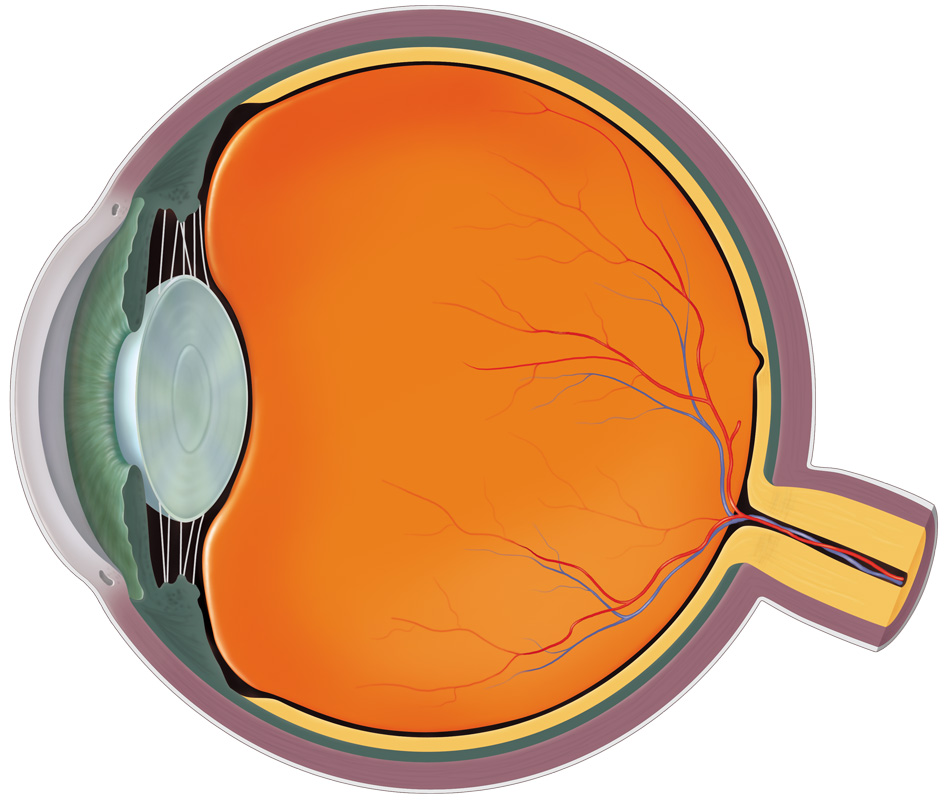 Image
Close object
Near point
Object at do < dnear creates image behind retina
Corrective lens creates image of close object at the near point of the farsighted eye
Converging lens!
so
flens such that object at 25 cm (“normal” near point) is in focus
DEMO
Phys. 102, Lecture 20, Slide 12
[Speaker Notes: New Demo: human eye model
DEMO 1089: corrective lens demo]
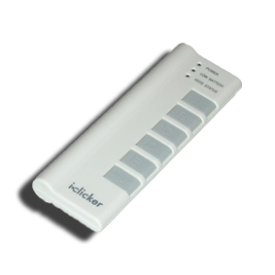 ACT: Corrective lenses
For which type of eye correction is the image always virtual?
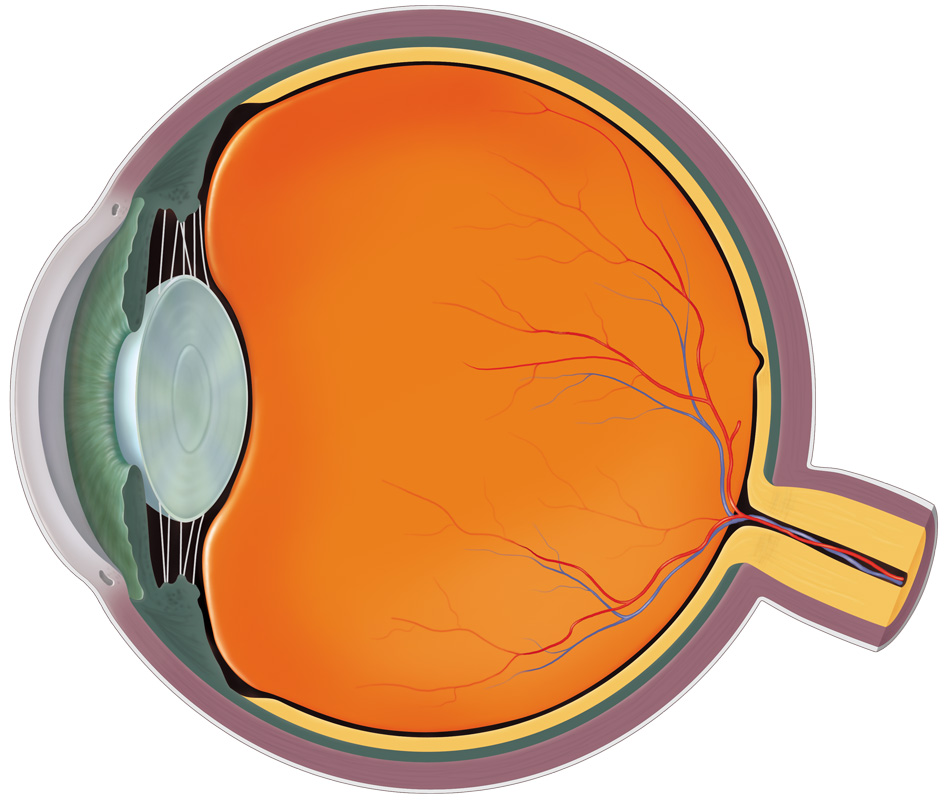 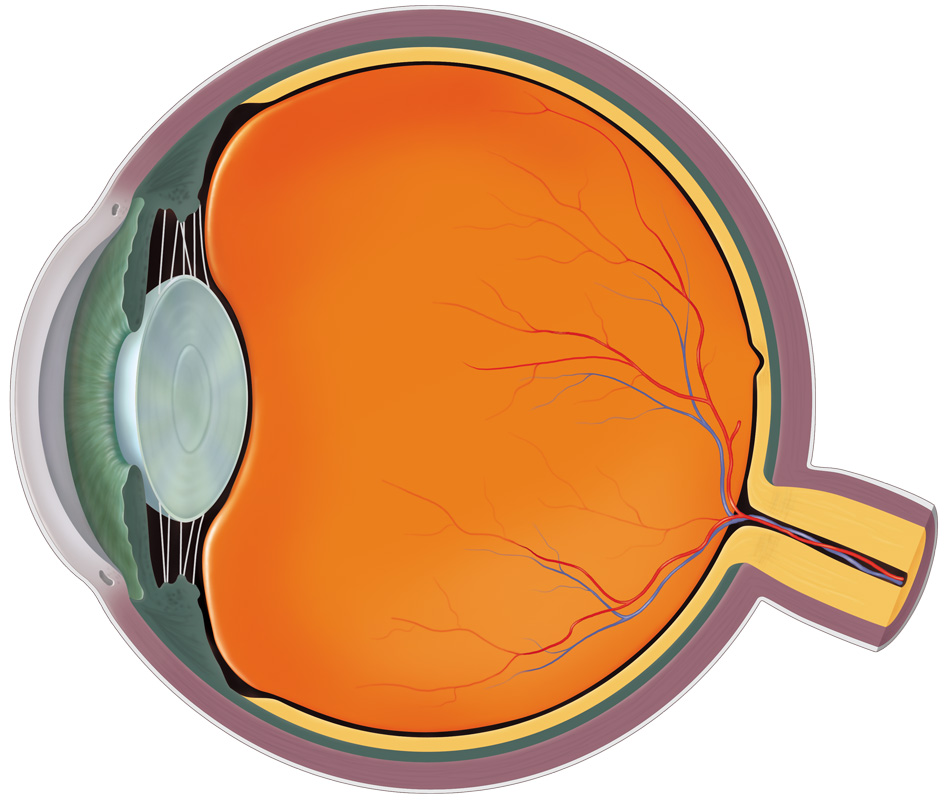 Nearsighted eye
Farsighted eye
Nearsighted
Farsighted
Both
Neither
In both cases the image is formed before the lens, so it is virtual!
Also, image is upright, 
reduced (diverging lens) or enlarged (converging lens)
Phys. 102, Lecture 20, Slide 13
Calculation: Refractive Power
Optometrists use refractive power P instead of focal length f
Units: “Diopters” (D)  1/meters
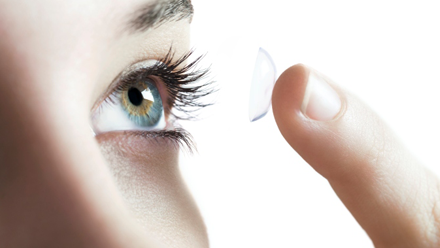 Your friend’s contact lens prescription is –3.3 diopters. What is the focal length? Is your friend near- or farsighted?
A diverging lens!
Your friend is nearsighted
Phys. 102, Lecture 20, Slide 14
[Speaker Notes: My eyes:  6.5 diopters, implies f=-0.15 m (my far point is 0.15 m, or 6”, or 15 cm)
Big # means smaller f, more bending (worse eyesight)]
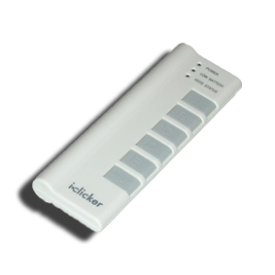 ACT: Refractive power
A relaxed, normal eye has a refractive power Pnorm:
How does the refractive power Pmyopic of a relaxed, nearsighted eye compare?
Nearsighted eye forms an image of a distant object in front of retina so f must be smaller, P larger
Pmyopic > +50 D
 Pmyopic = +50 D
 Pmyopic < +50 D
Alternately,
Phys. 102, Lecture 20, Slide 15
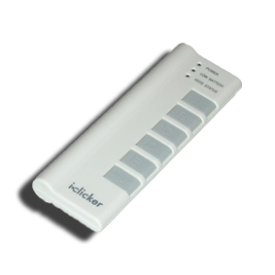 ACT: CheckPoint 2
Two people who wear glasses are camping. One of them is nearsighted and the other is farsighted. Which person’s glasses will be useful in starting a fire with the sun’s rays?
Nearsighted	B.  Farsighted
33 %			67 %
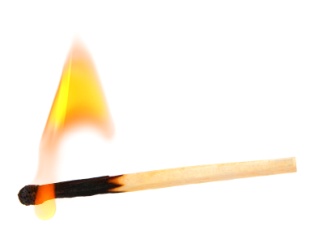 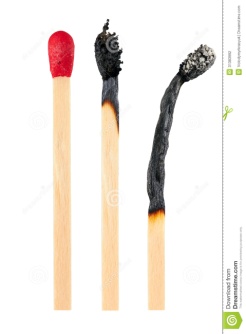 Farsighted person’s glasses are converging – like magnifying glass!
Phys. 102, Lecture 20, Slide 16
[Speaker Notes: 61%, 39%]
Astigmatism
A normal eye is spherical, curved the same in every direction
An astigmatic eye is distorted (oval) along one direction
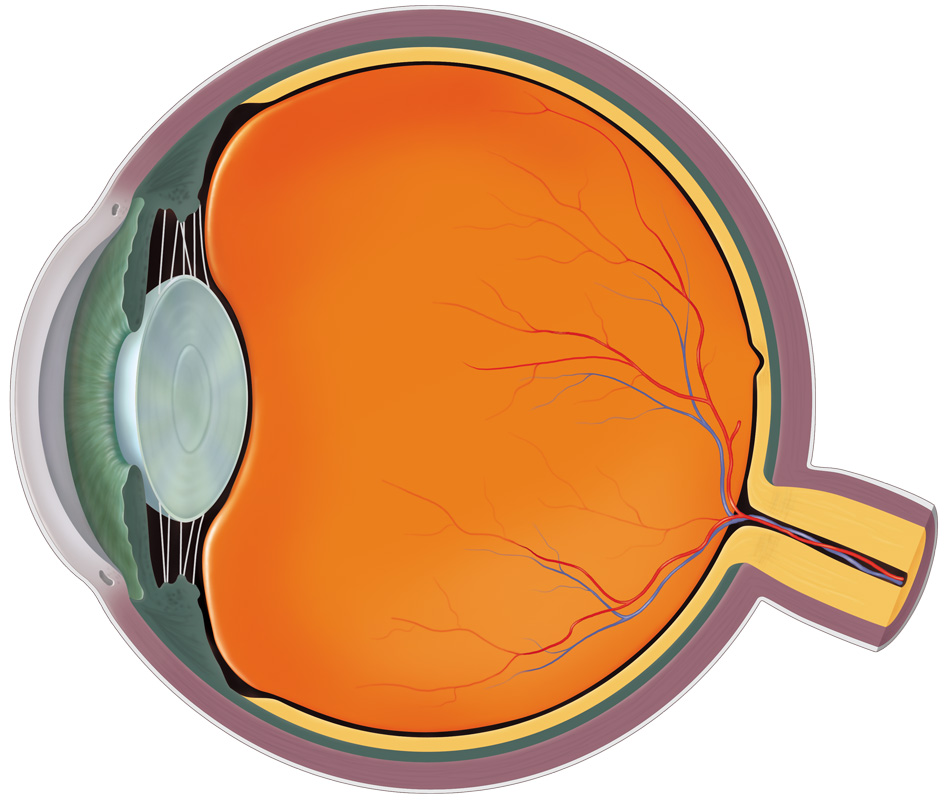 Rays from vertical object
Vertical Image
Horizontal Image
Rays from horizontal object
So, an astigmatic eye has a different f along different directions
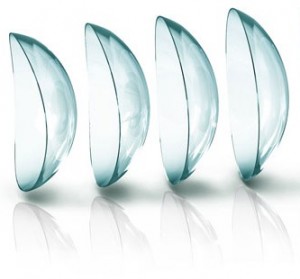 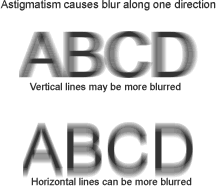 Images are blurry in one direction
Corrected with toric lens
Phys. 102, Lecture 20, Slide 17
[Speaker Notes: New Demo: human eye model]
Angular Size: CheckPoint 3.1-3.2
Angular size refers to how large the image is on your retina, and how big it appears to be.
do
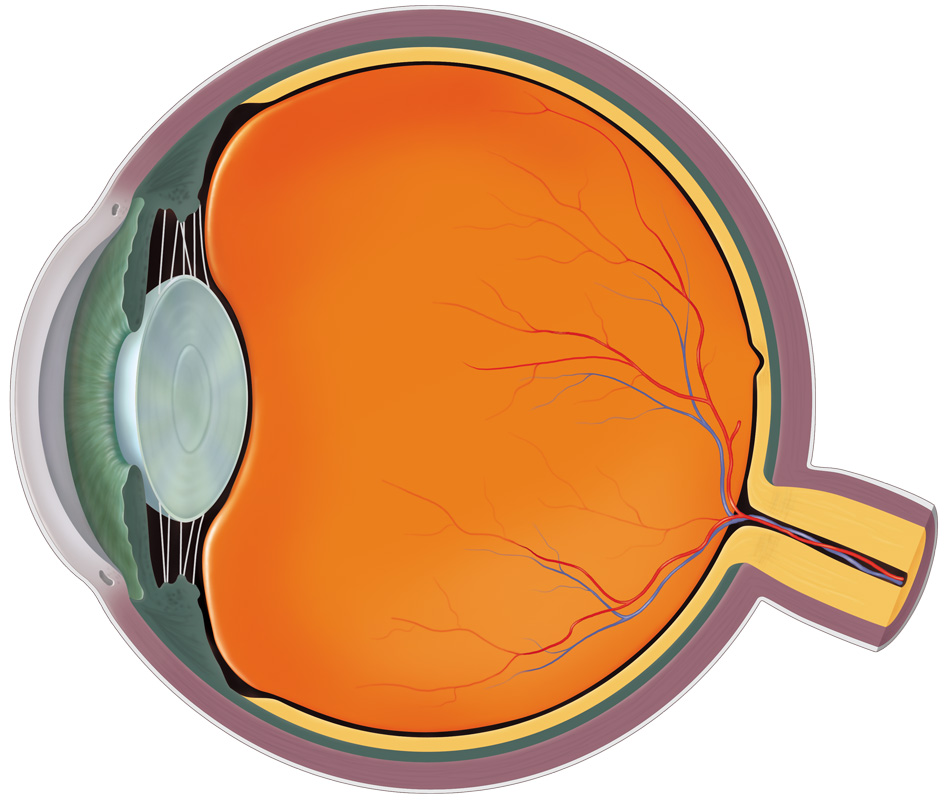 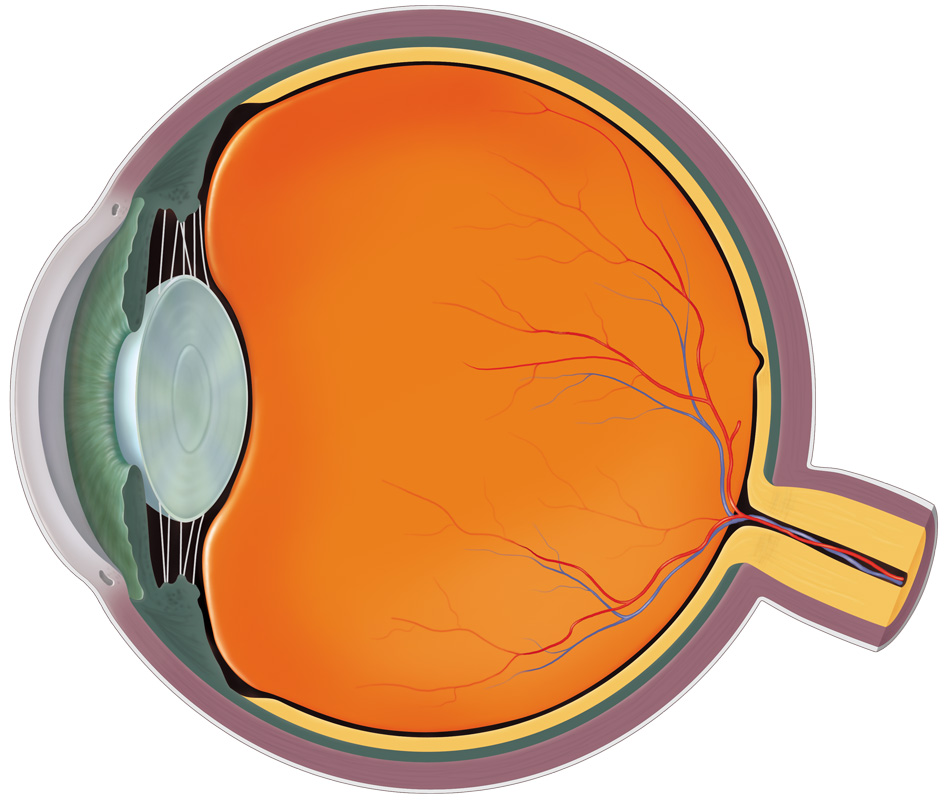 ho
θ
θ'
θ'
θ
Both objects are same size, but nearer one looks bigger.
(in radians)  if angle is small
What is the maximum possible angular size?
Phys. 102, Lecture 20, Slide 18
Calculation: Angular size
A cameraman takes a trick shot of the Eiffel tower, which is 300 m tall.
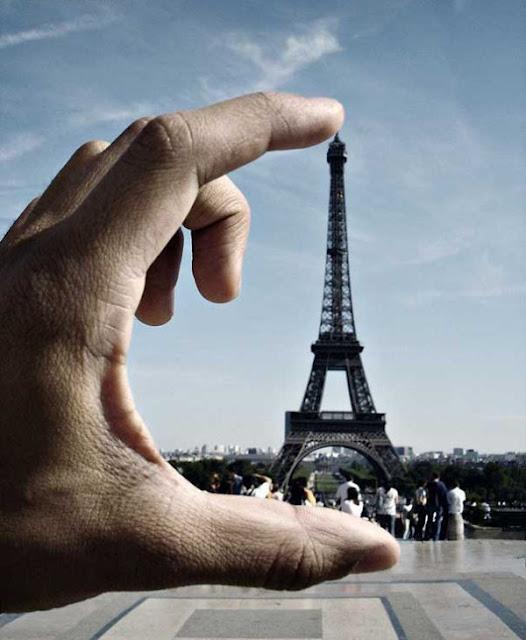 x
How far is the cameraman from the Eiffel tower? (Assume the camera is 30 cm from his hand.)
h = 10 cm
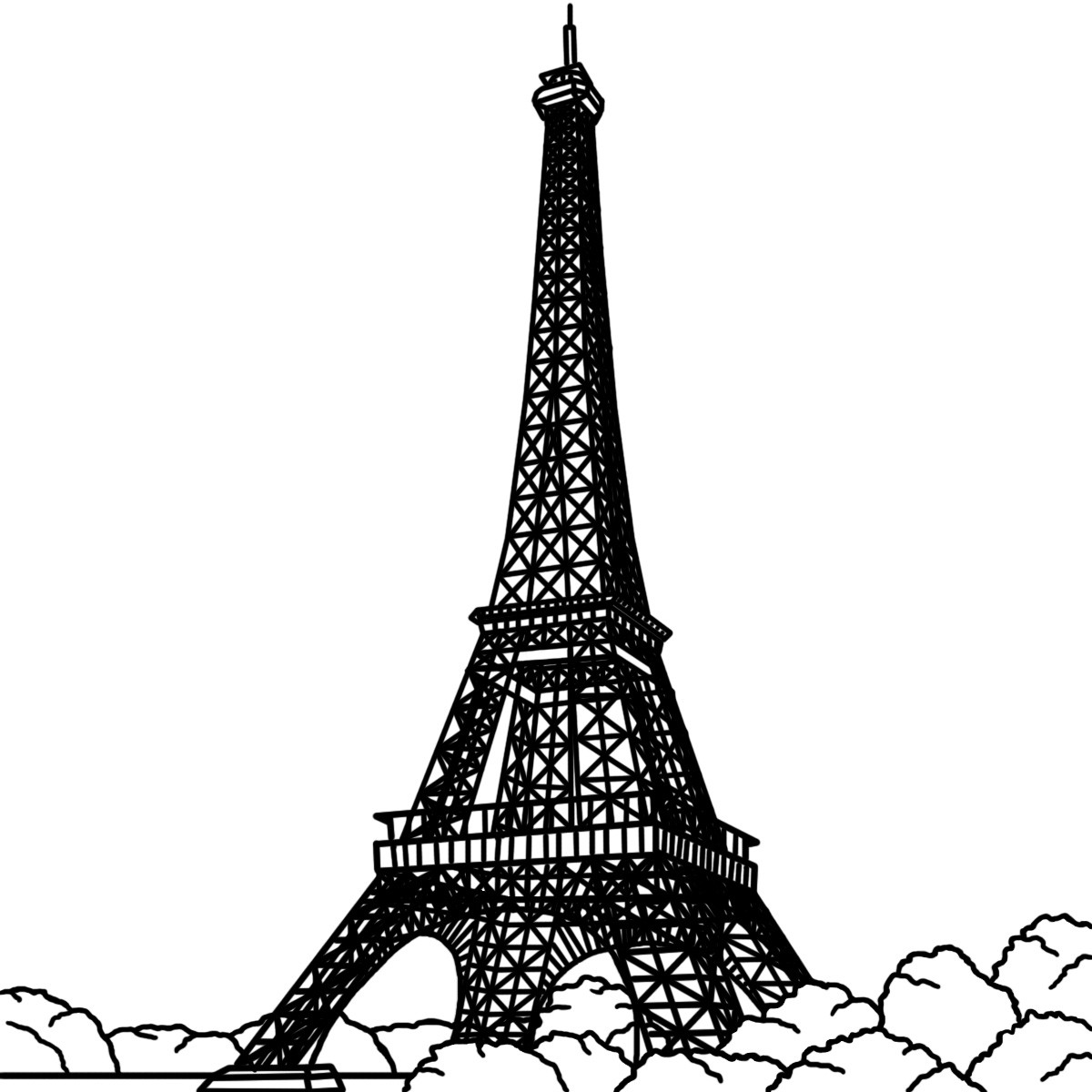 300m
h = 0.1m
θ
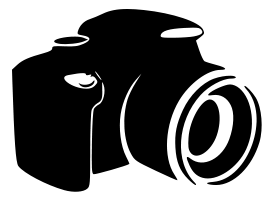 0.3m
Phys. 102, Lecture 20, Slide 19
Magnifying glass
A magnifying glass produces a virtual image behind object, allowing a closer object do < dnear and a larger θ′
≈
≈
hi
do
–di
θ'
Virtual image
θmax
θmax
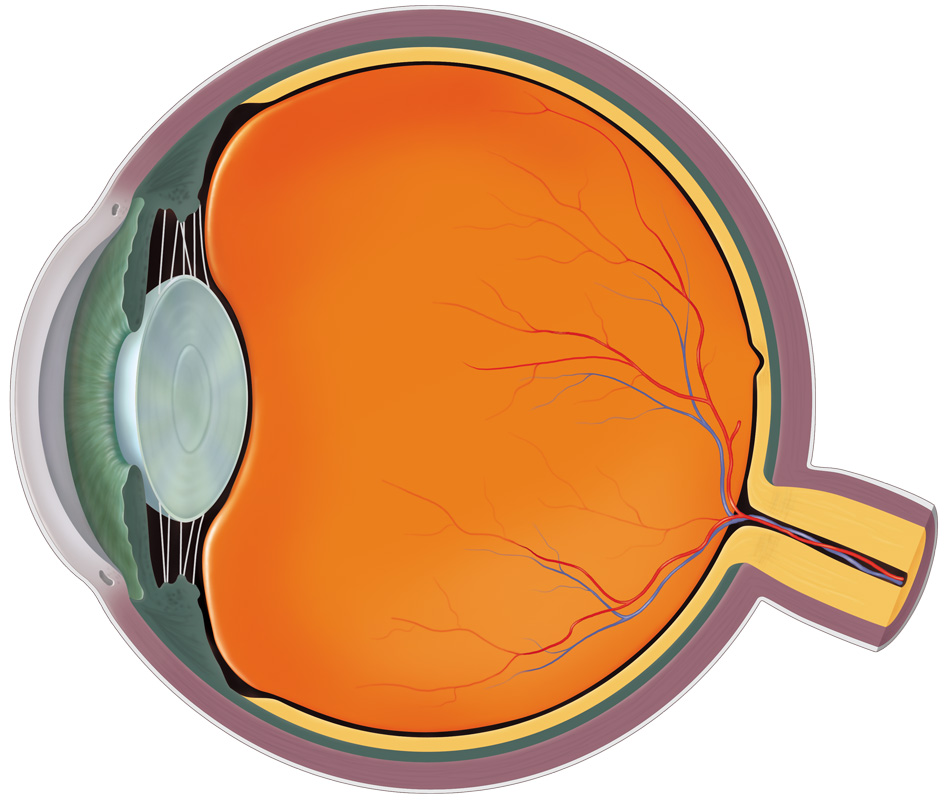 ho
Near point
Angular magnification gives how much angular size increases:
Typically set image at di = ∞, for a relaxed eye (so do = f)
Phys. 102, Lecture 20, Slide 20
[Speaker Notes: DEMO 708: magnifying glass]
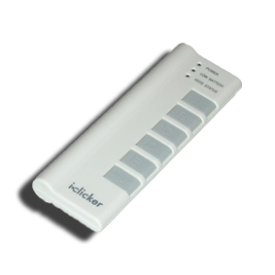 ACT: Magnifying glass
A person with normal vision (dnear = 25 cm, dfar = ∞) has a set of lenses with different focal lengths. She wants to use one as a magnifying glass.
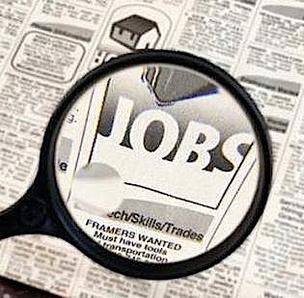 Which of the following focal lengths will magnify the image?
f = 50 cm
 f = 2.5 cm
 f = –6 cm
 f = –40 cm
Magnifying glass is a converging lens (f > 0)
Want f < dnear to magnify
DEMO
Phys. 102, Lecture 20, Slide 21
[Speaker Notes: DEMO 708: magnifying glass & extra lenses]
Summary of today’s lecture
Accommodation – eye lens changes shape
Near point – closest object (~25 cm, further if farsighted)
Far point – furthest object (∞, closer if nearsighted)
 Corrective lenses
Nearsighted – diverging lens creates virtual image at far point
Farsighted – converging lens creates virtual image at near point
 Angular size & angular magnification
Magnifying glass creates virtual image of object placed closer than near point
Phys. 102, Lecture 20, Slide 22